INF 5890 IT and Management
Governance Frameworks

		January 23 2017
Bendik Bygstad, IFI
Learning outcomes
Understand the change from “IT” to “digitalisation” in organisations and society
Appreciate the difference between governance and management
Can use the Weil and Ross governance framework
23.01.17
Bygstad 2017
3
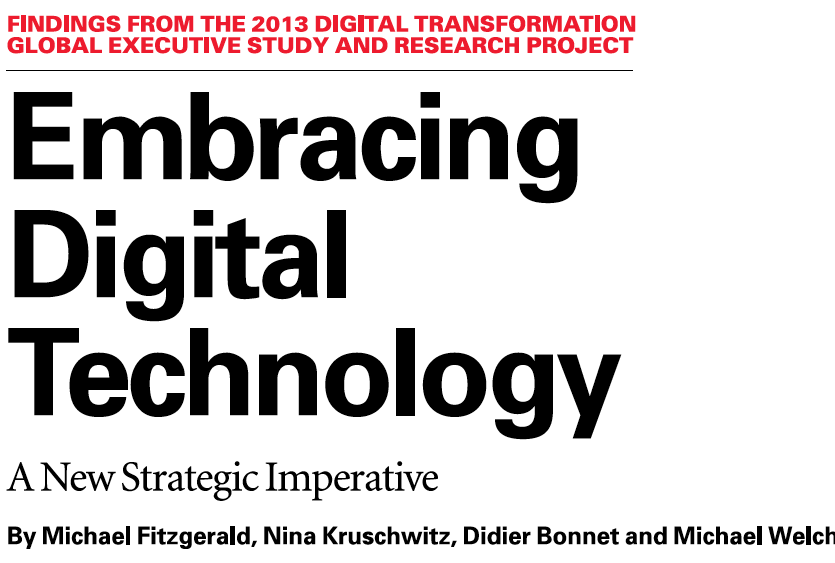 23.01.17
Bygstad 2017
4
Sloan/Cap Gemini 2013
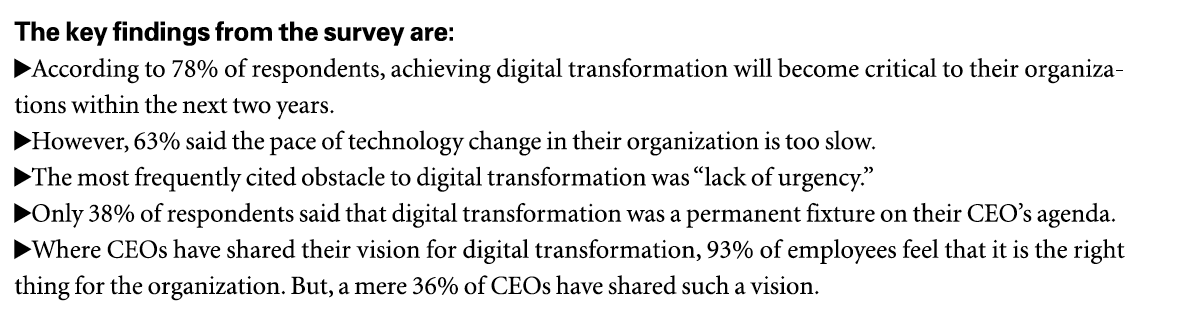 23.01.17
Bygstad 2017
5
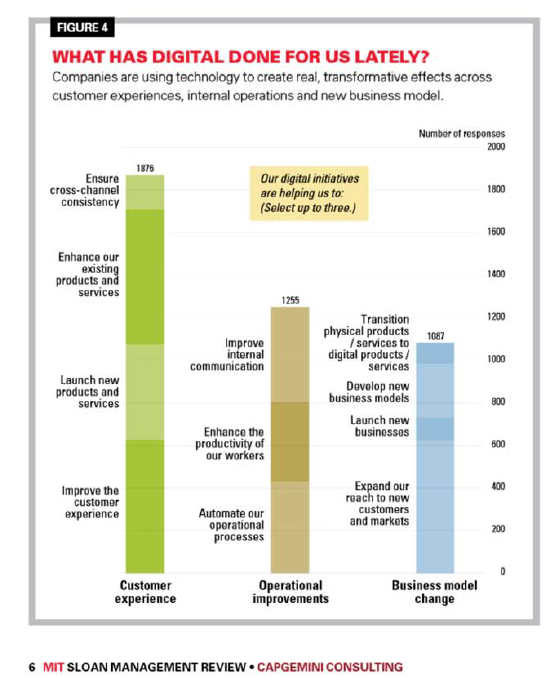 23.01.17
Bygstad 2017
6
Governance and management
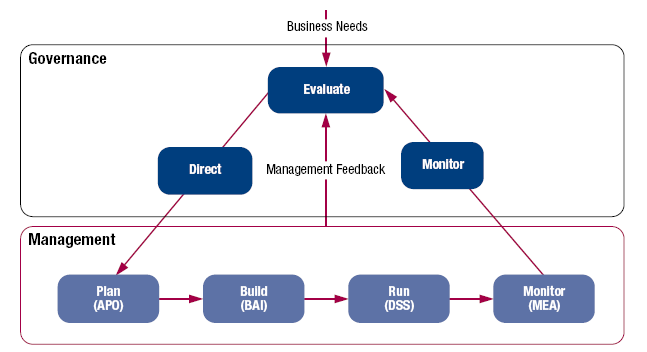 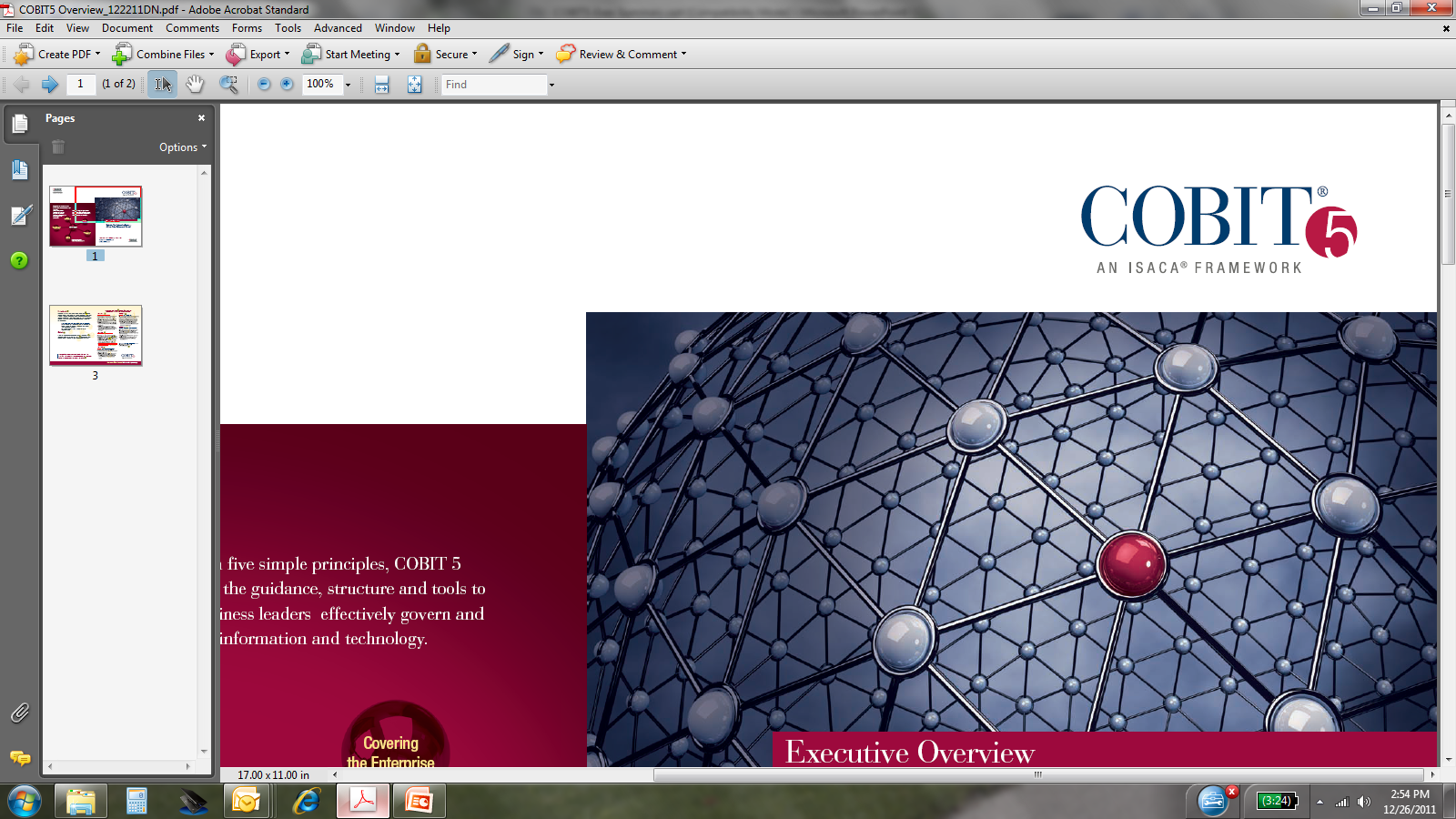 Governance ensures that stakeholders needs, conditions and options are evaluated to determine balanced, agreed-on enterprise objectives to be achieved; setting direction through prioritisation and decision making; and monitoring performance and compliance against agreed-on direction and objectives (EDM).
Management plans, builds, runs and monitors activities in alignment with the direction set by the governance body to achieve the enterprise objectives (PBRM).
Itled4021 2016 Bygstad
IT governance in organizations - models and frameworks
Governance and management
Governing digitalisation processes
Learn to use a framework
23.01.17
Bygstad 2017
8
Weill: Don’t just lead, Govern
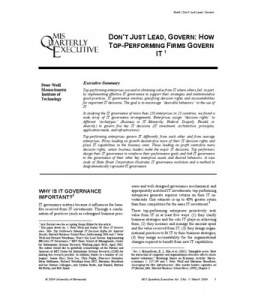 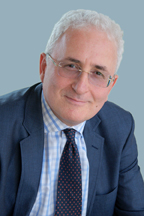 Itled4021 2016 Bygstad
Five central IT decisions
IT principles
IT architecture
IT infrastructure
Applications and systems
IT Investments
Itled4021 2016 Bygstad
Governance models
Business monarchy
Top management group takes decisions
IT monarchy
CIO takes decisions
Feudalism
Some strong middle managers dominate
Federalism
Decisions are taken jointly by central and local managers
Duopol
A two-part cooperation between IT managers and key business managers 
Anarchy
Groups and strong individuals take decisions from local needs
Itled4021 2016 Bygstad
Styringsmatrisen
Itled4021 2016 Bygstad
[Speaker Notes: Jeg er ikke enig i at rekkefølgen på de fem punktene her er den rekkefølgen ting bør besluttes i. Applikasjonsbehovene bør være styrende.]
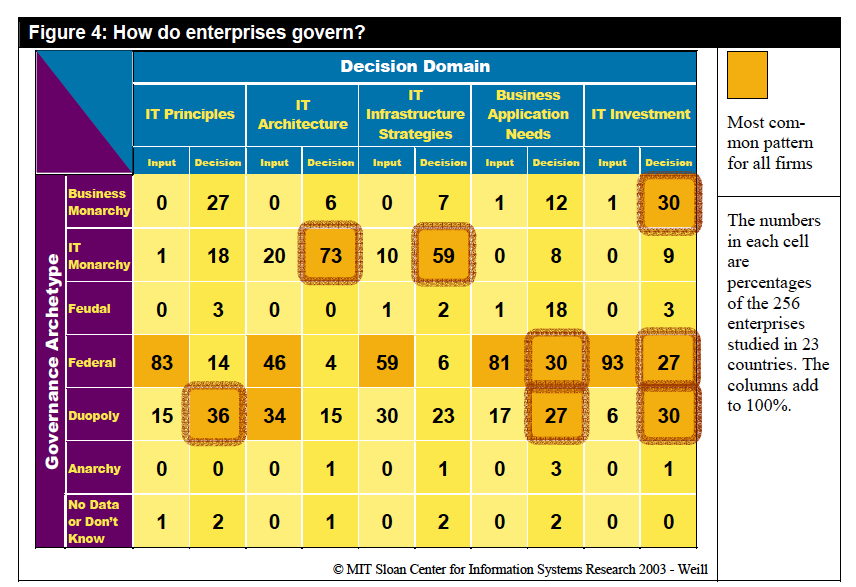 23.01.17
Bygstad 2017
13
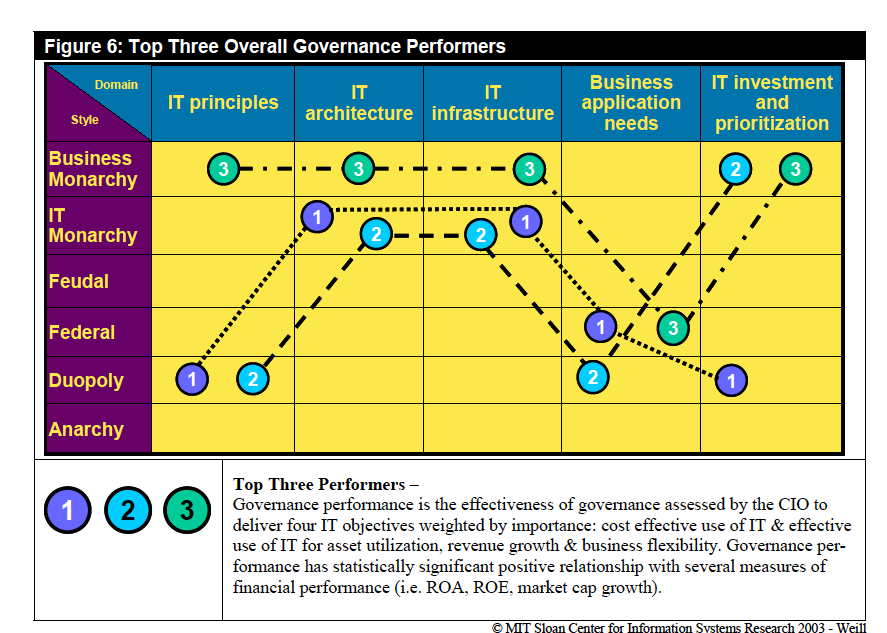 23.01.17
Bygstad 2017
14